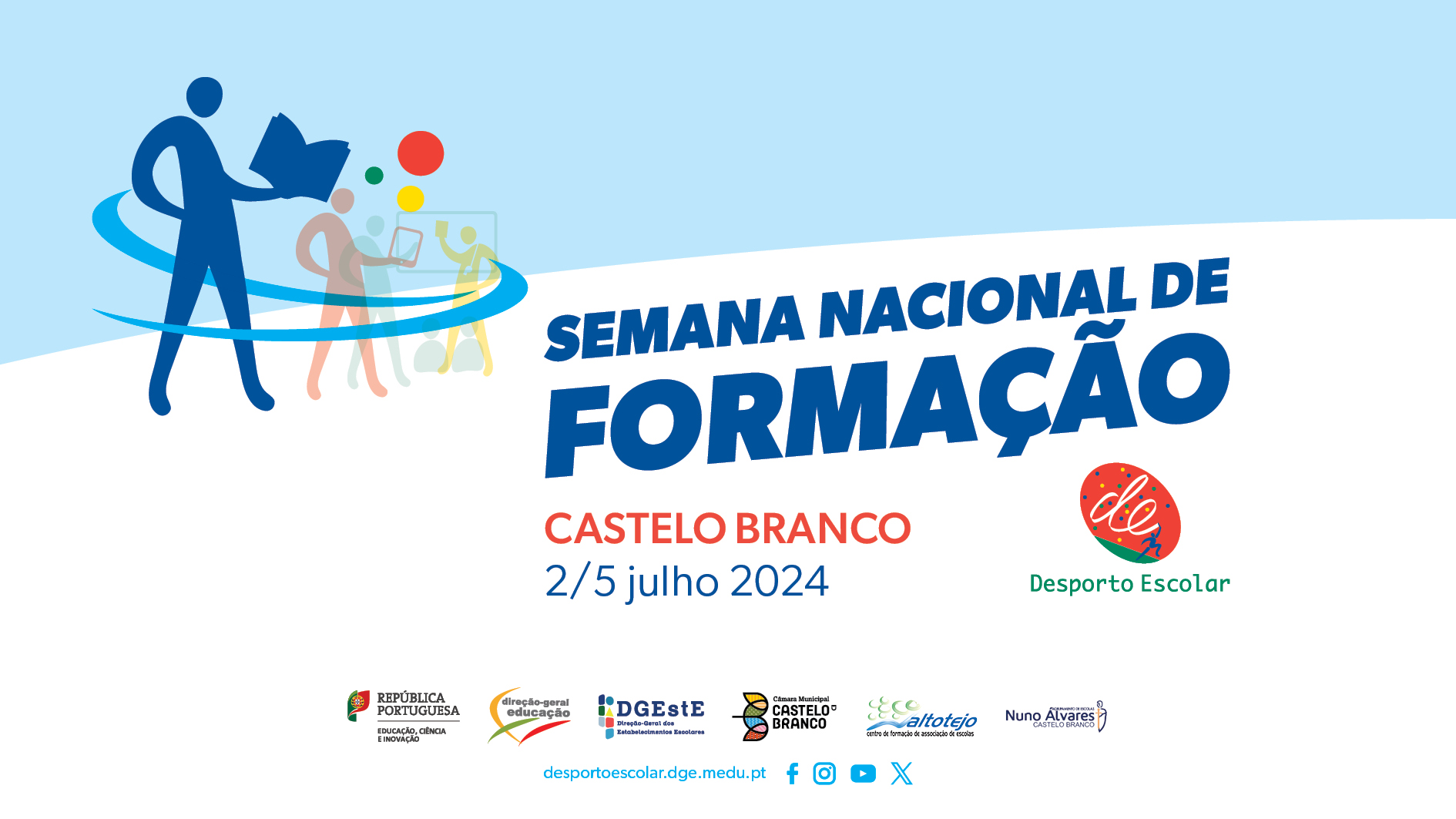 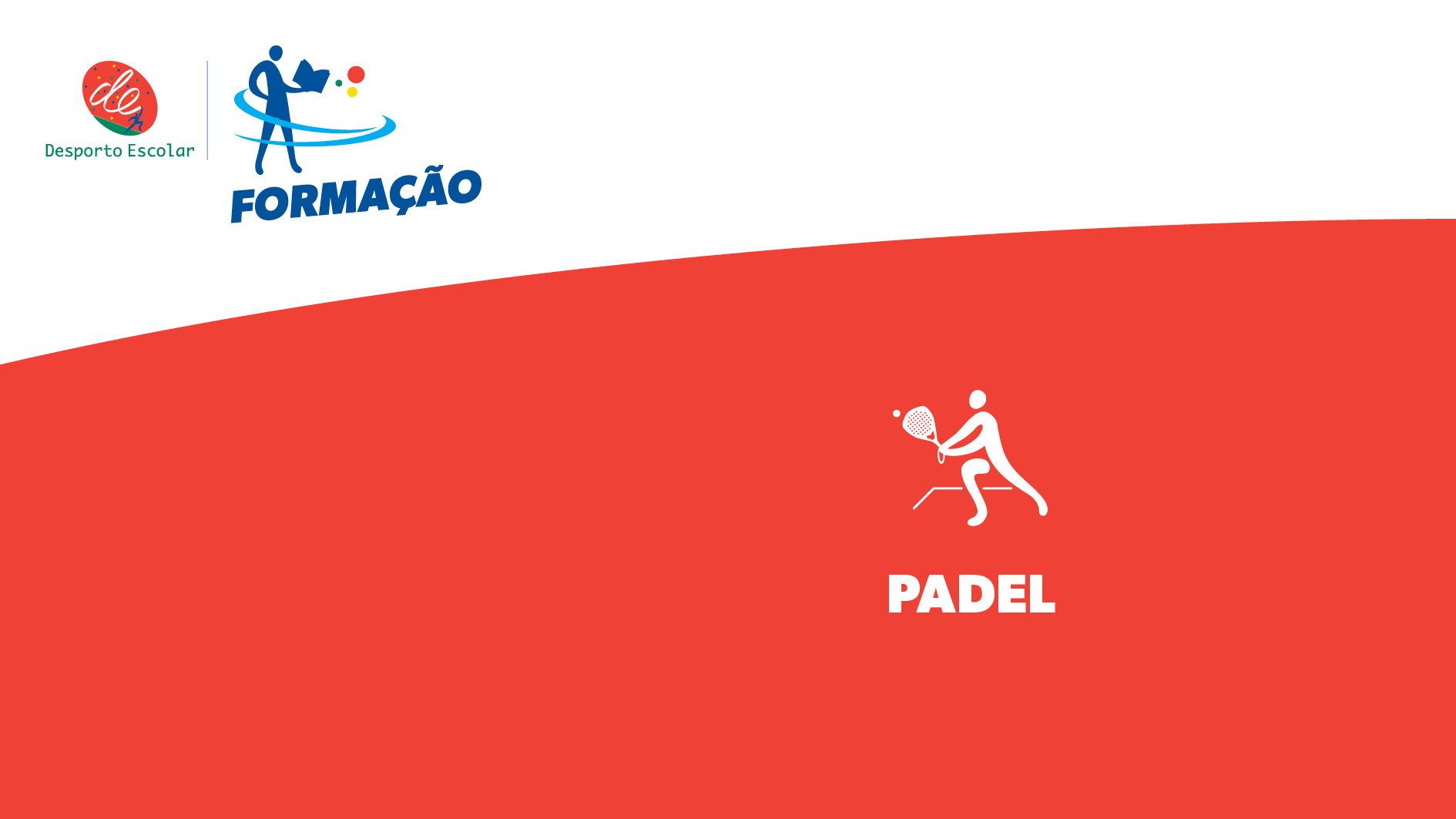 Ação Formação Padel Escolar[nível 1]
Objectivos a atingir
Providenciar aos professores um instrumento pedagógico de grande valor, assegurando conhecimentos específicos da modalidade, suficientes para que possam lecionar com qualidade o Padel nas aulas de educação física, bem como, desenvolver projetos nas escolas tanto na vertente curricular como extracurricular, nomeadamente o Desporto Escolar.
Conhecer as regras base do Padel
Identificar a terminologia específica;
Conhecer gestos técnicos específicos de base;
Conhecer os princípios do jogo; diferenciando as zonas e os princípios táticos inerentes a cada uma delas
Conhecer e desenvolver formas jogadas simplificadas; e metodologias específicas para o ensino e treino da modalidade nos escalões mais jovens
Dominar as movimentações específicas básicas do jogo formal;
-  Introdução à Metodologia de Ensino(18h)
. Progressões de ensino para as principais técnicas e respectivas componentes tácticas específicas.
    . Posição de Espera
    . Deslocamento
   . Gesto Técnico da Direita
   . Gesto Técnico de esquerda
   . Gesto Técnico do Serviço
   . O Balão
   . Os ressaltos na Parede
   .  Gesto Técnico do Voley de Direita
   . Gesto Técnico de Voley de Esquerda
   . Gest técnico de Smash
   . Gesto Técnico da Bandeja
   . Gesto Técnico da Vibora
Conteúdos da ação
-  Enquadramento Geral (2h)
Enquadramento do aparecimento da modalidade
História da Modalidade no Mundo
História da modalidade em Portugal
Caraterização do jogo
Principais regras do Jogo
Terminologia específica
O projeto do Padel Escolar
  
- Conhecer os princípios do Jogo (3h)
. Situações defensivas
. Situações ofensivas
         . Situações de Jogo
               
 
-  ÉTICA E VALORES NO PADEL(2h) na perspectiva do:
                 .  Praticante
                 .  Professor
                 . Encarregado de Educação
História da Modalidade
1890 - Nos Barcos para entreter passageiros
1928 – Plataforma Tennis- Plataformas de madeira (neve)
1970 – Mexicano Enrique Corcuera- Adapatação no seu jardim
1974- Alfonso Hohenlole – amigo de Enrique , levou para Espanha.
1975- Julio Menditegui – amigo de Alfonso levou para a Argentina
1990 – Nasce Padel em Portugal- Lisboa Racket Center- All Padel
Finais de 90 – 2 campos Vila Real de Santo António,3 quinta da Marinha e 3 clube de Ténis do Estoril….a partir daqui…
Últimos 5 anos – Enorme crescimento da modalidade e inicio da abrangência em todo o território nacional Norte a Sul, Litoral ao interior.…
Caracterização da modalidade
- Para além das vantagens na prática de atividade desportiva, tem características muito próprias…
- Modalidade de Raquete – muito fácil de praticar.
- Socialização.
- Diferentes jogadores, com diferentes níveis.
- Praticado num espaço reduzido, muitos clubes cobertos.
Atrai muito praticante sedentário.
Sempre jogado a pares.
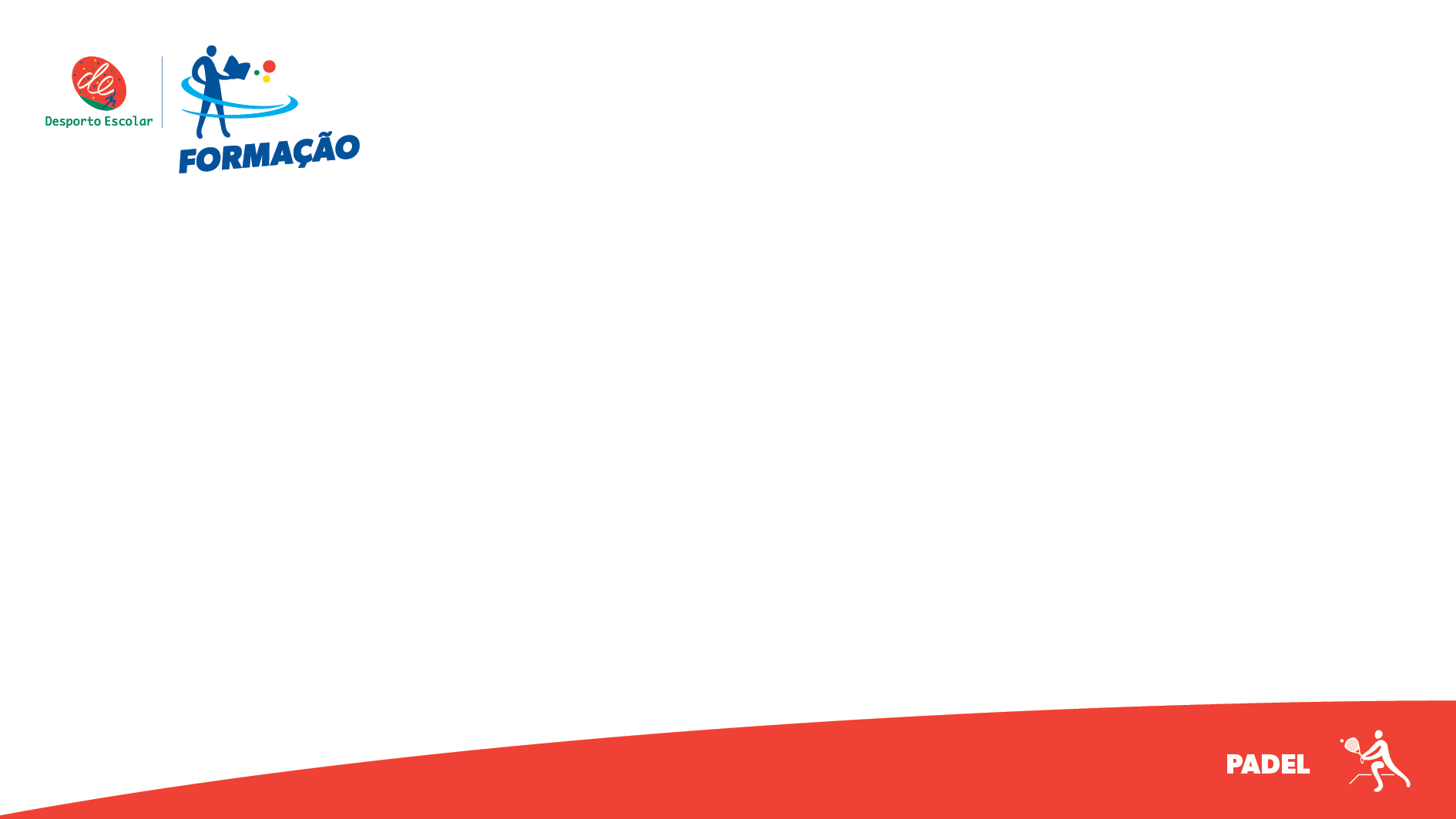 Etapas Desenvolvimento Padel Social/Competição
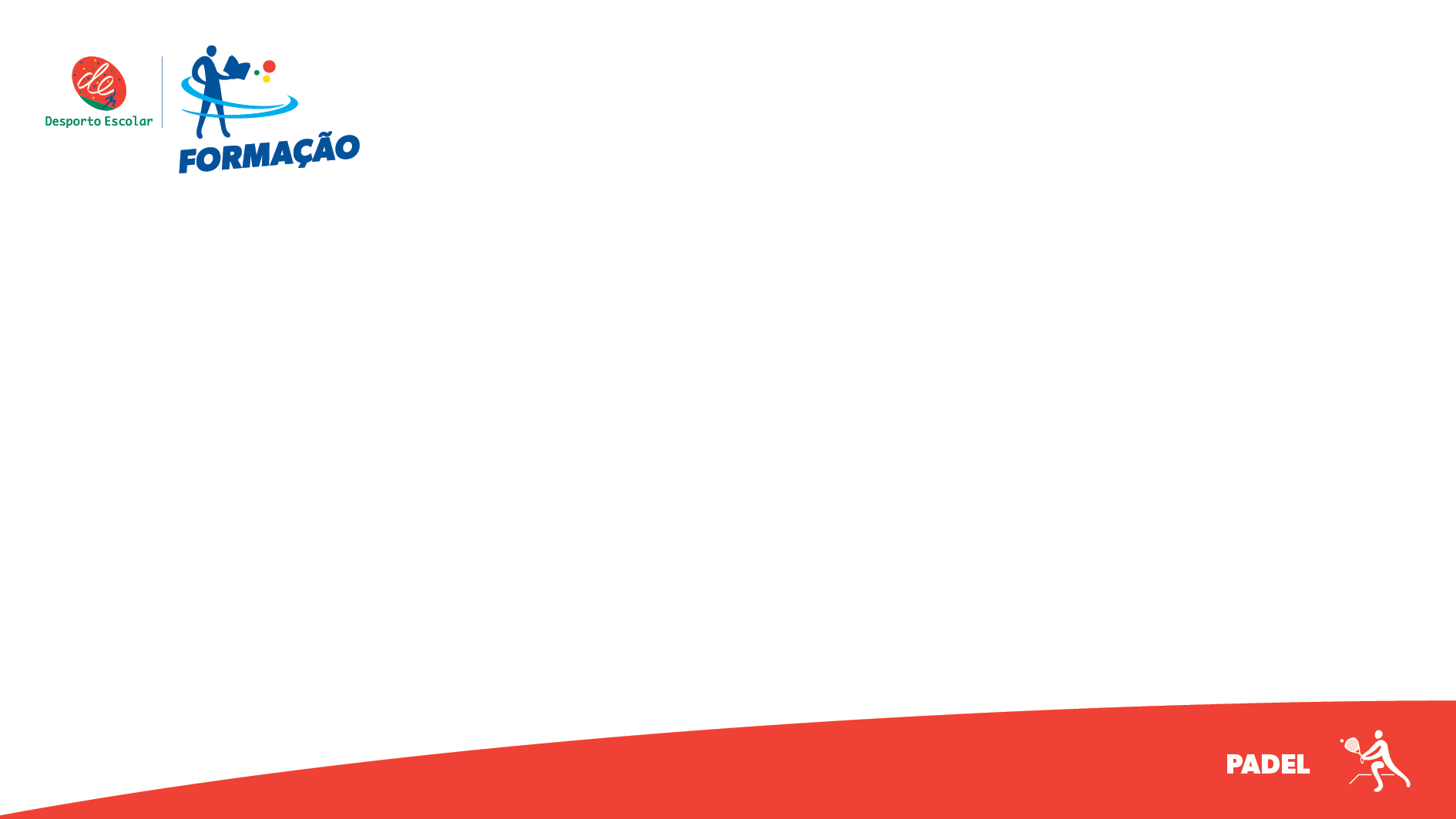 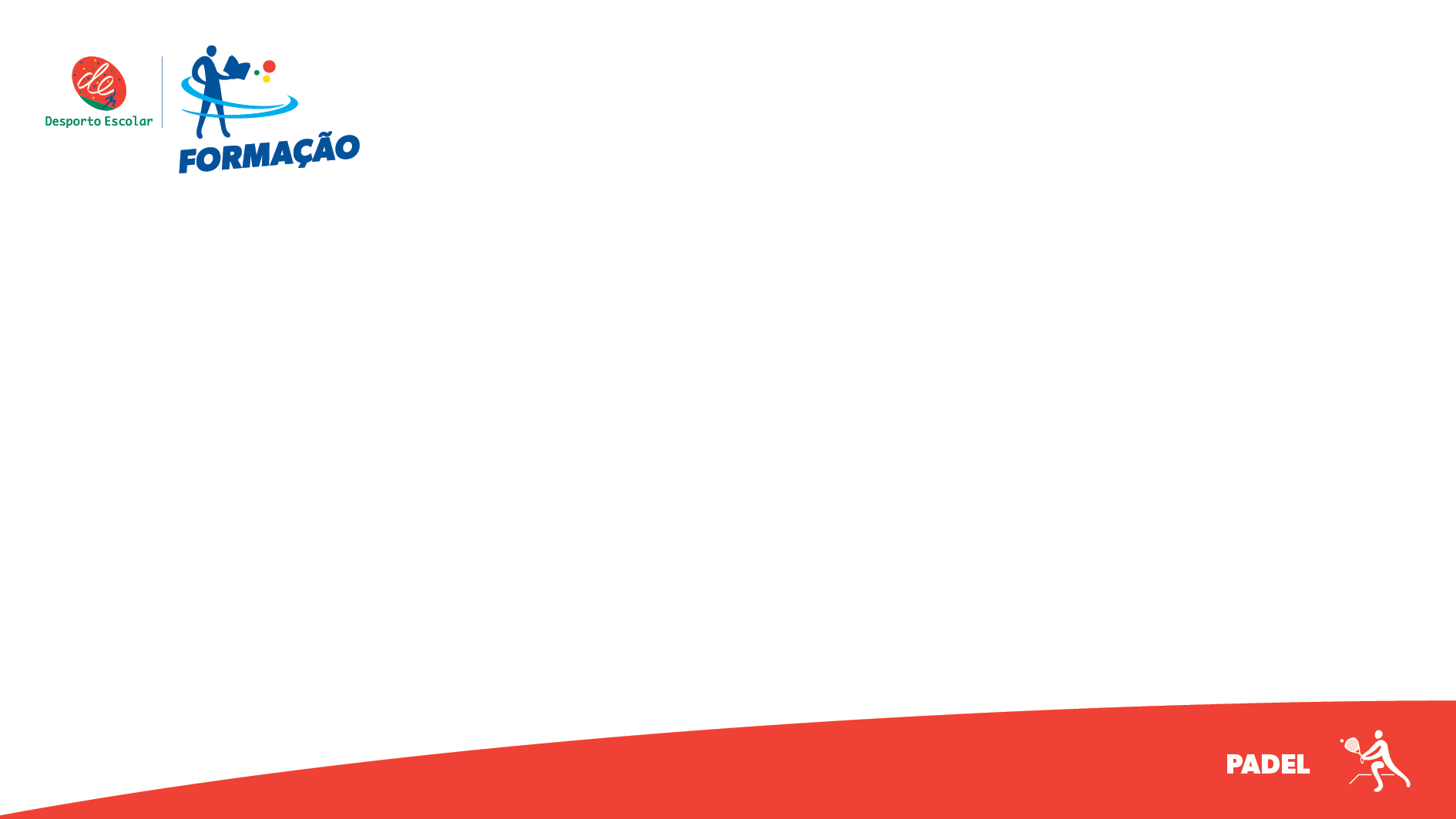 Etapas Desenvolvimento Padel Social/Competição
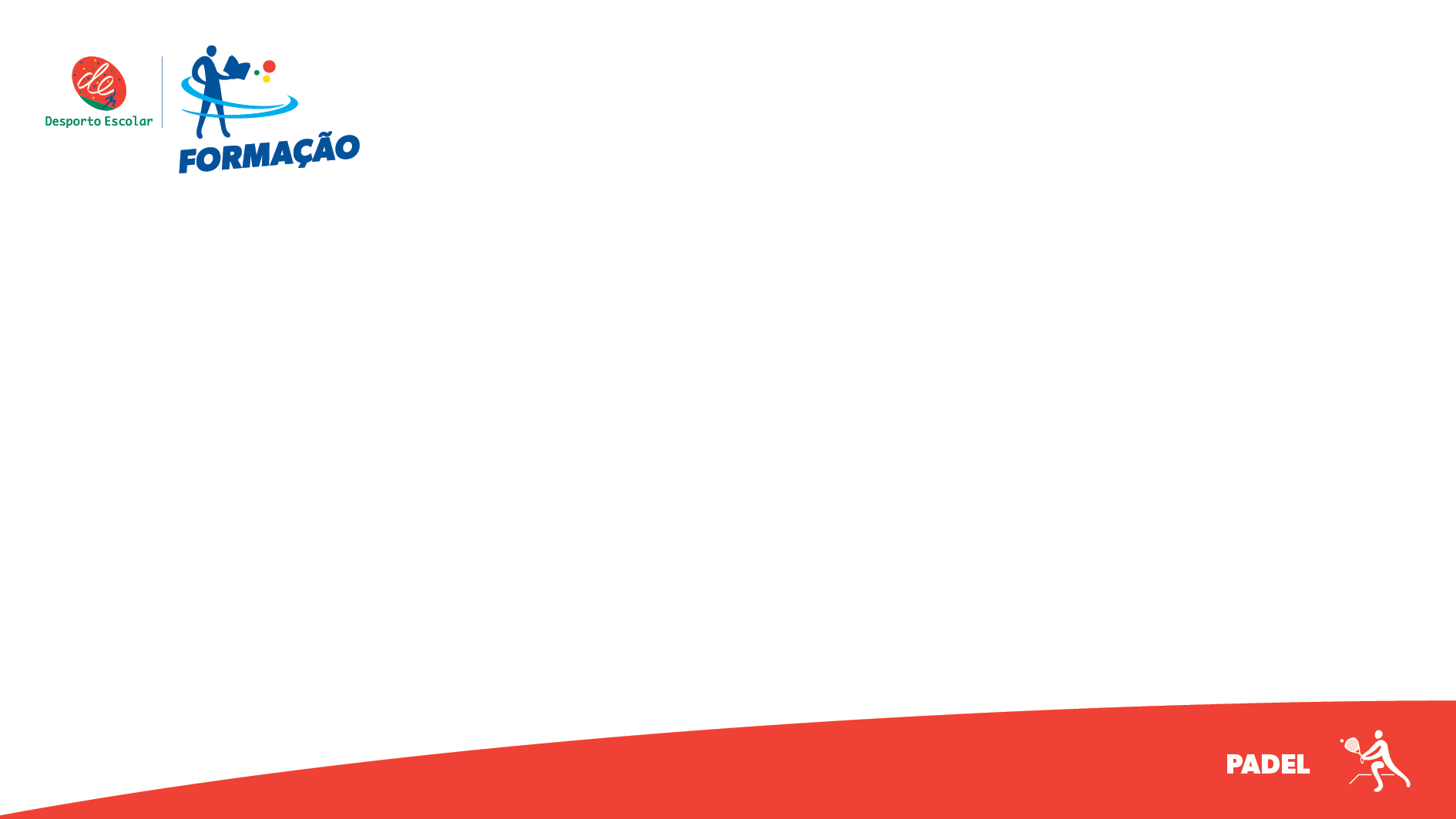 Avaliação da ação
Os critérios de avaliação são:
1- Apresentação do relatório crítico da ação.(30%)
Os critérios de avaliação do relatório são:
a - Correção científica (CC - 25%)
b - Originalidade (O - 25%)
c - Pertinência e relevância PR - 25%)
d - Coerência (C - 25%)
2 - Apresentação trabalho de gesto técnico de fundo do campo. (15%)
3 - Apresentação trabalho de gesto técnico de meio campo ou rede.(15%)
4 - Participação ativa no debate das temáticas da ação. (40%)

A classificação de cada formando será realizada na escala de 1 a 10 conforme indicado no Despacho nº4594/2015 de 6 de maio, respeitando todos os dispositivos legais de avaliação contínua. Poderão existir valores intermédios na escala.